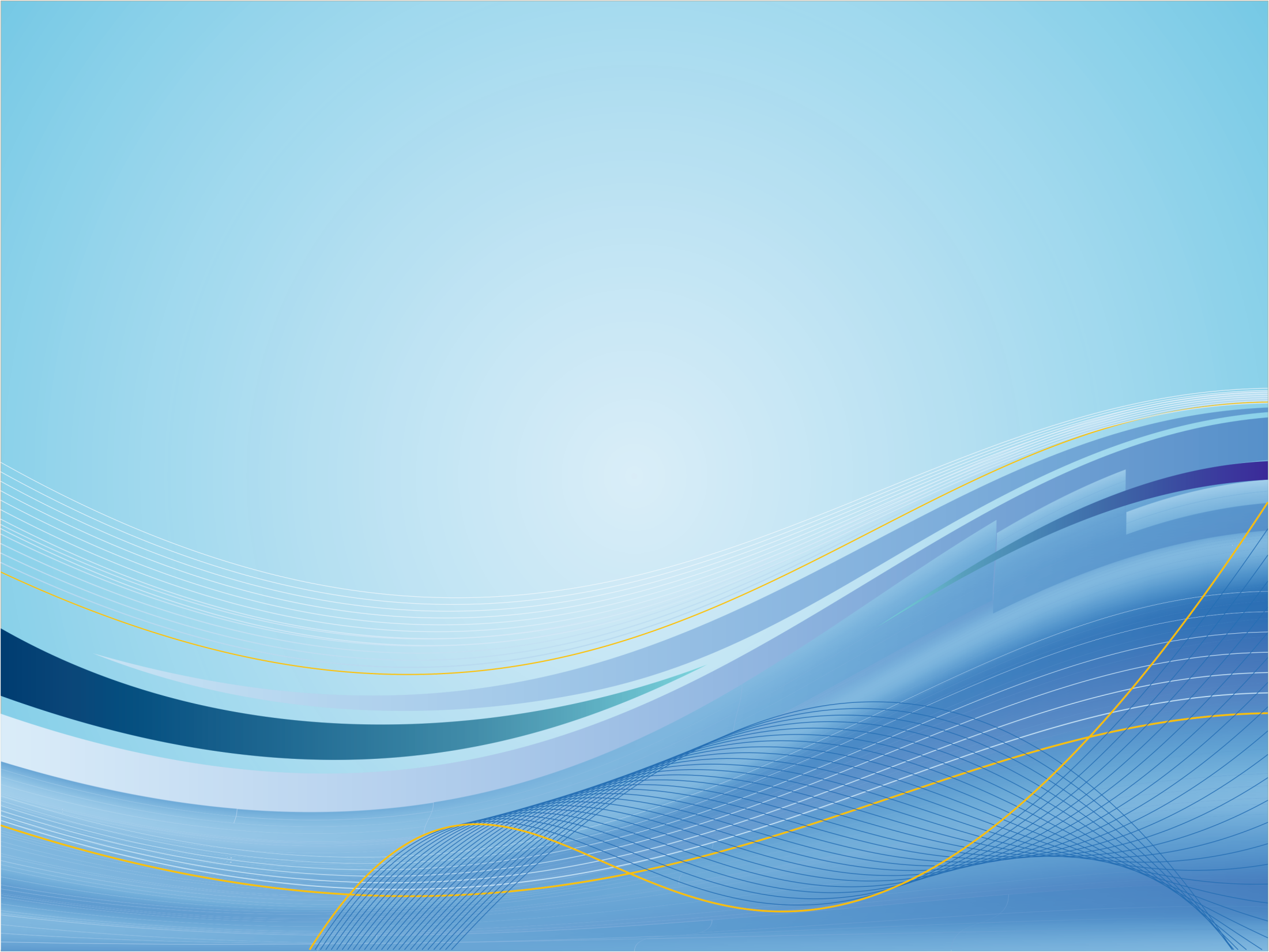 Обеспечение безопасности образовательного процесса(из опыта работы СДЮСШОР ГБОУ «Балтийский берег»)
Сакович Милена Владимировна,
заместитель директора по учебной и
 спортивной работе
СДЮСШОР ГБОУ «Балтийский берег»
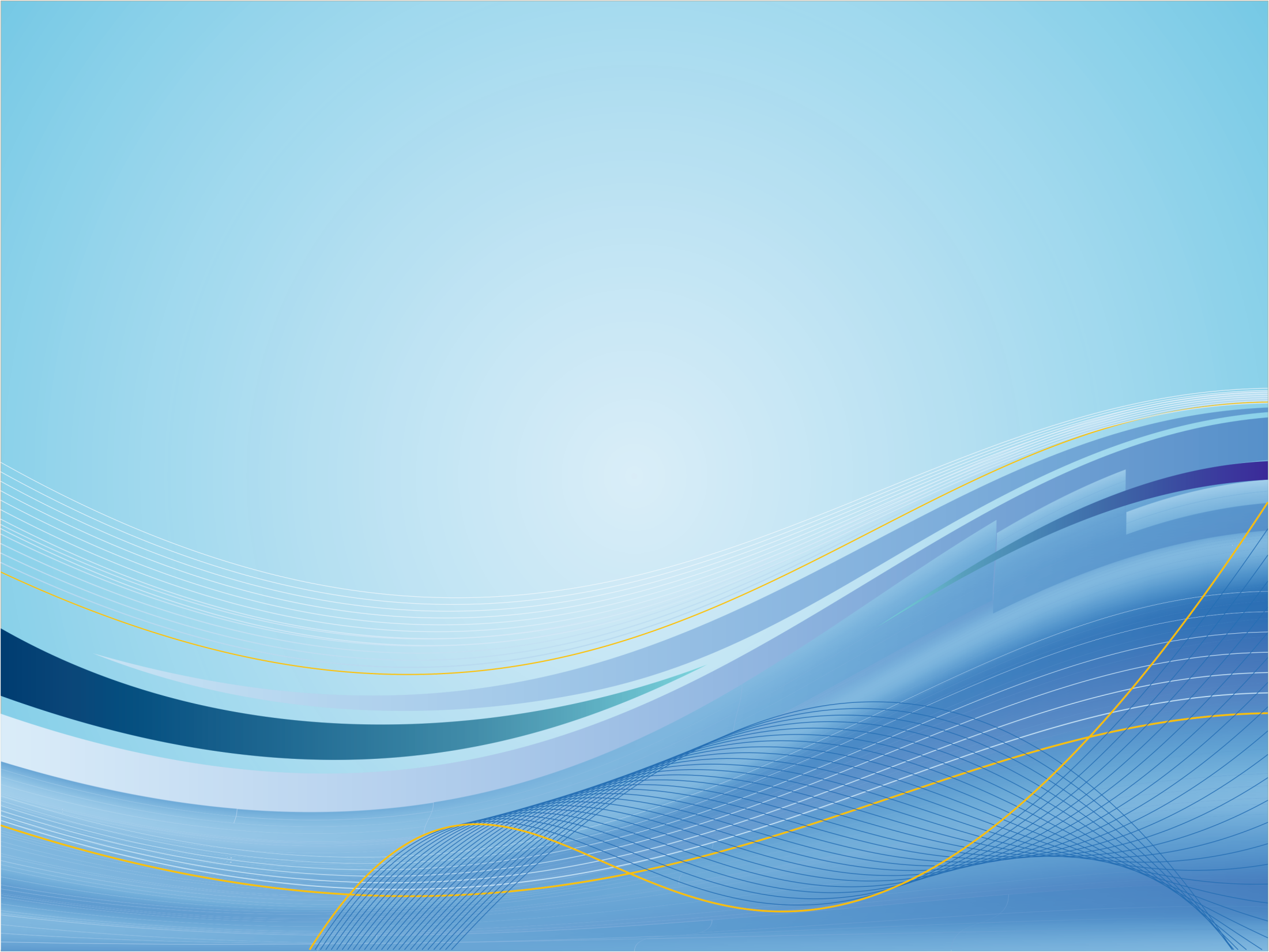 Структура обеспечения безопасности образовательного процесса
Работа по обеспечению безопасности учебно-тренировочного процесса с участниками образовательного процесса.

Контроль состояния материально-технического обеспечения образовательного процесса
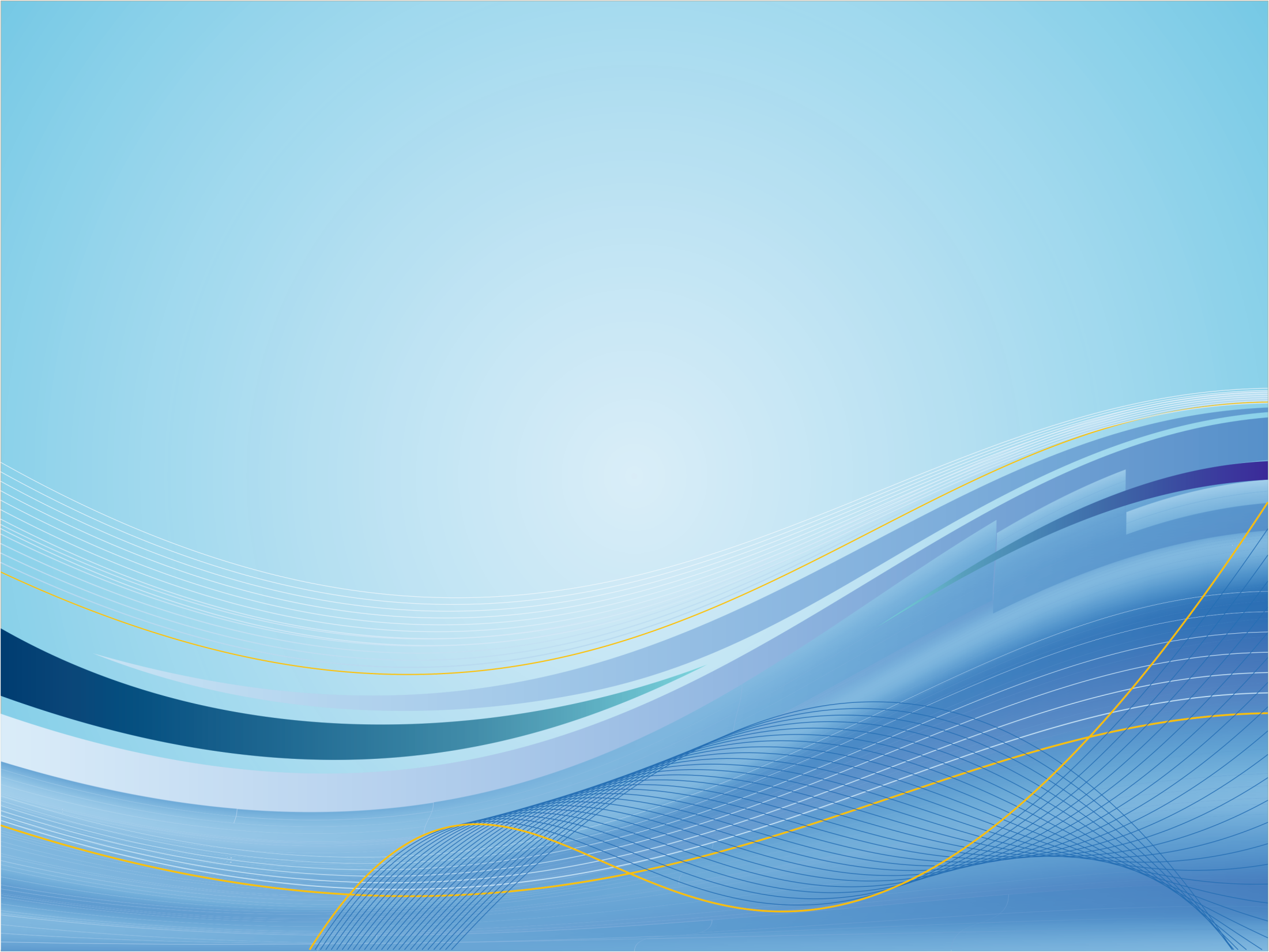 Работа по обеспечению безопасности учебно-тренировочного процесса с участниками образовательного процесса
Мероприятия по обеспечению безопасности образовательного процесса
Инструктаж ОБОП (для тренеров-преподавателей , обучающихся)

Мероприятие по профилактике ОБОП

Контроль за ОБОП
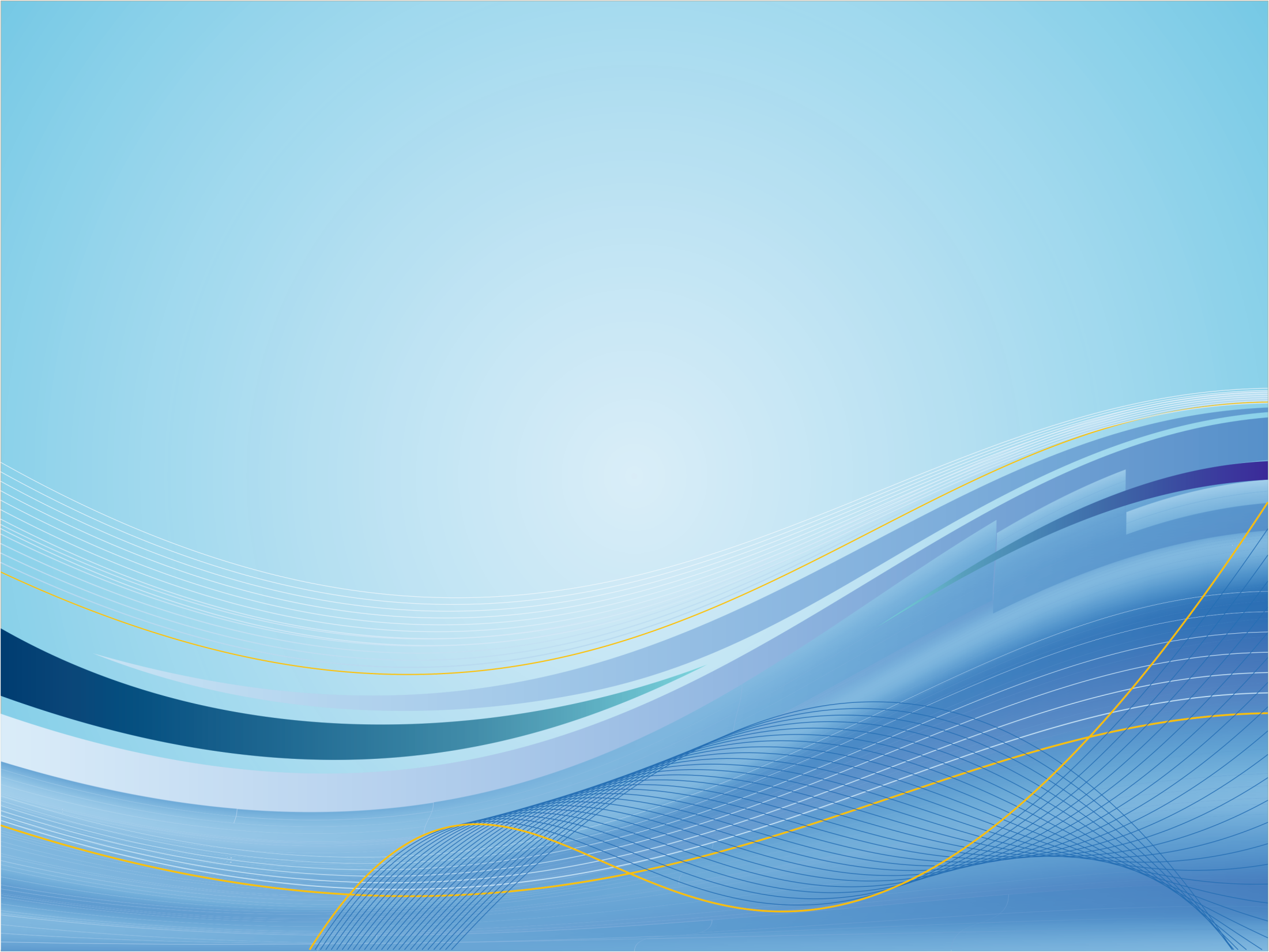 Инструктажи по обеспечению безопасности образовательного процесса
Вводный (при приеме на работу)
Первичный (при вступлении в должность)
Повторный (не реже 1 раза в 6 месяцев)
Внеплановый (по решению работодателя)
Целевой (при решении конкретной задачи)
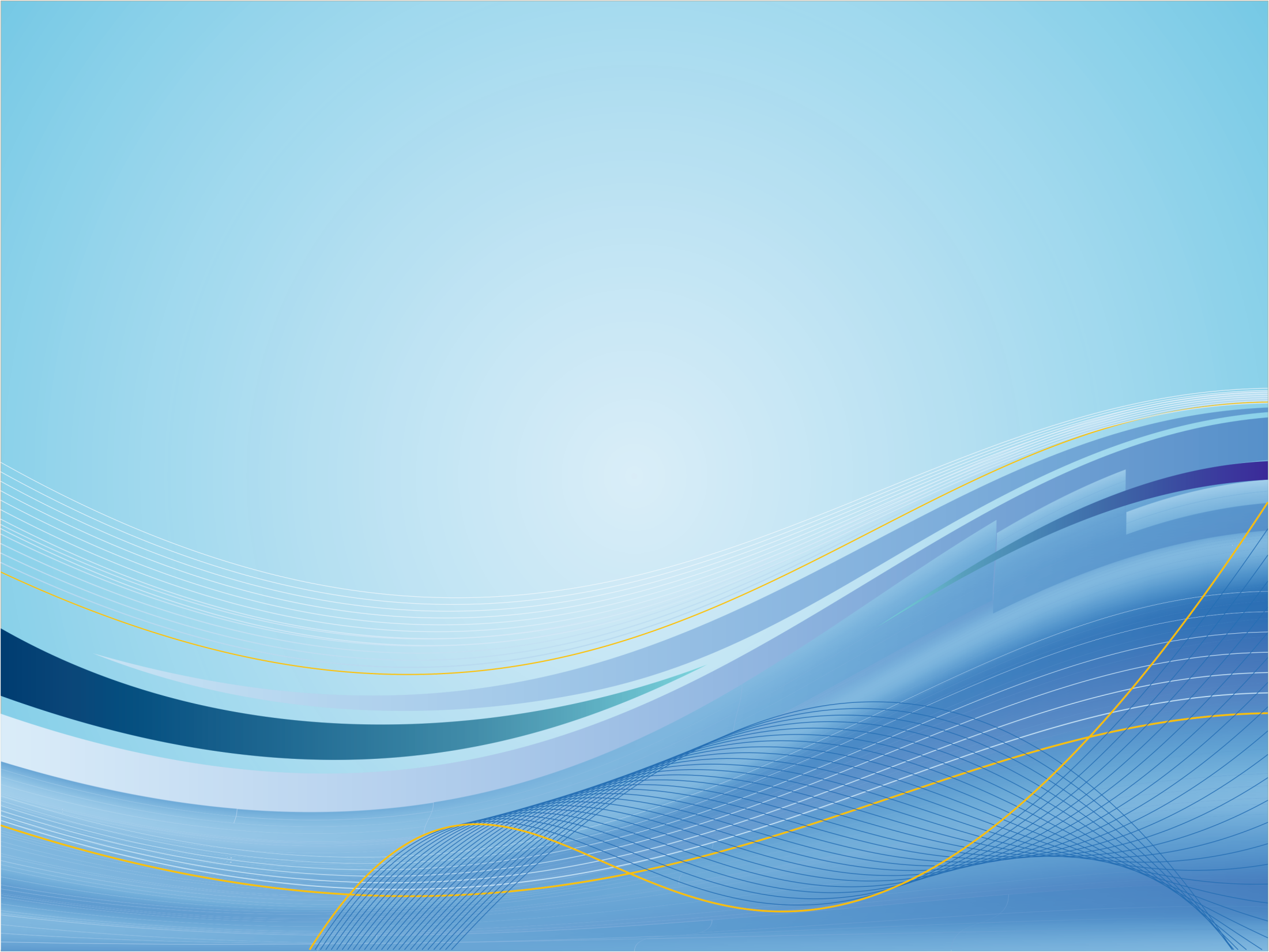 Инструкции по обеспечению безопасности образовательного процесса для тренеров-преподавателей; для обучающихсяОбщие
Инструкции по основам безопасности жизнеобеспечения: в транспорте, ПДД, НС.
При проведении занятий в закрытых помещениях: спортивных, тренажерных залах, учебных аудиториях и т.д.
При проведении учебных занятий в природной среде: на улице, открытых спортивных сооружениях, однодневные выезды и т.д.
При проведении спортивных соревнований, при проведении многодневных выездных мероприятий.
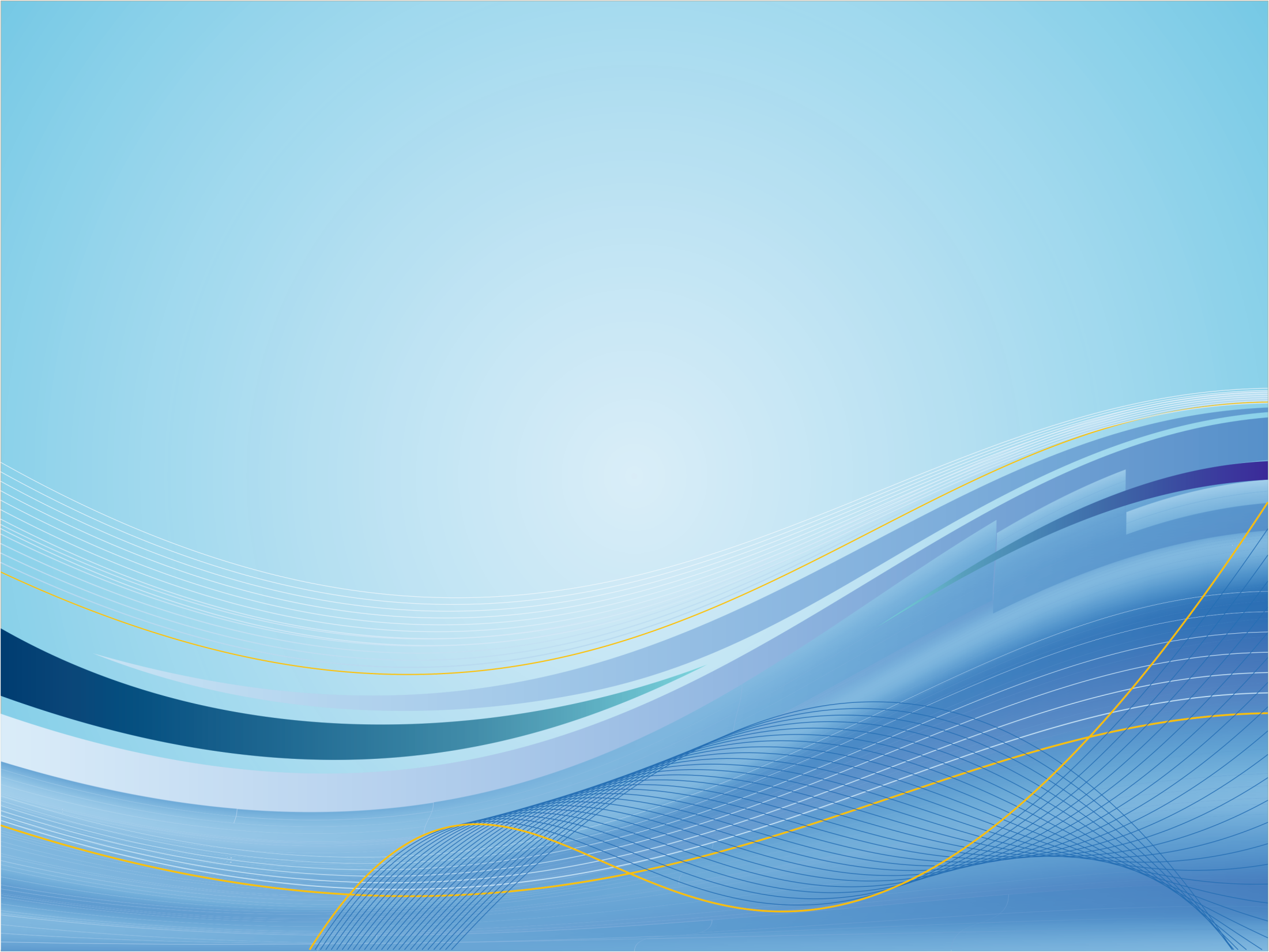 Инструкции по обеспечению безопасности образовательного процесса для тренеров-преподавателей; для обучающихсяПо видам спорта
Отделение скалолазания
Отделение спортивного ориентирования
Отделение парусного спорта
Отделение рафтинга
Отделение адаптивного спорта (Для лиц с интеллектуальными нарушениями – парусный спорт)
Отделение прыжков на лыжах с трамплина
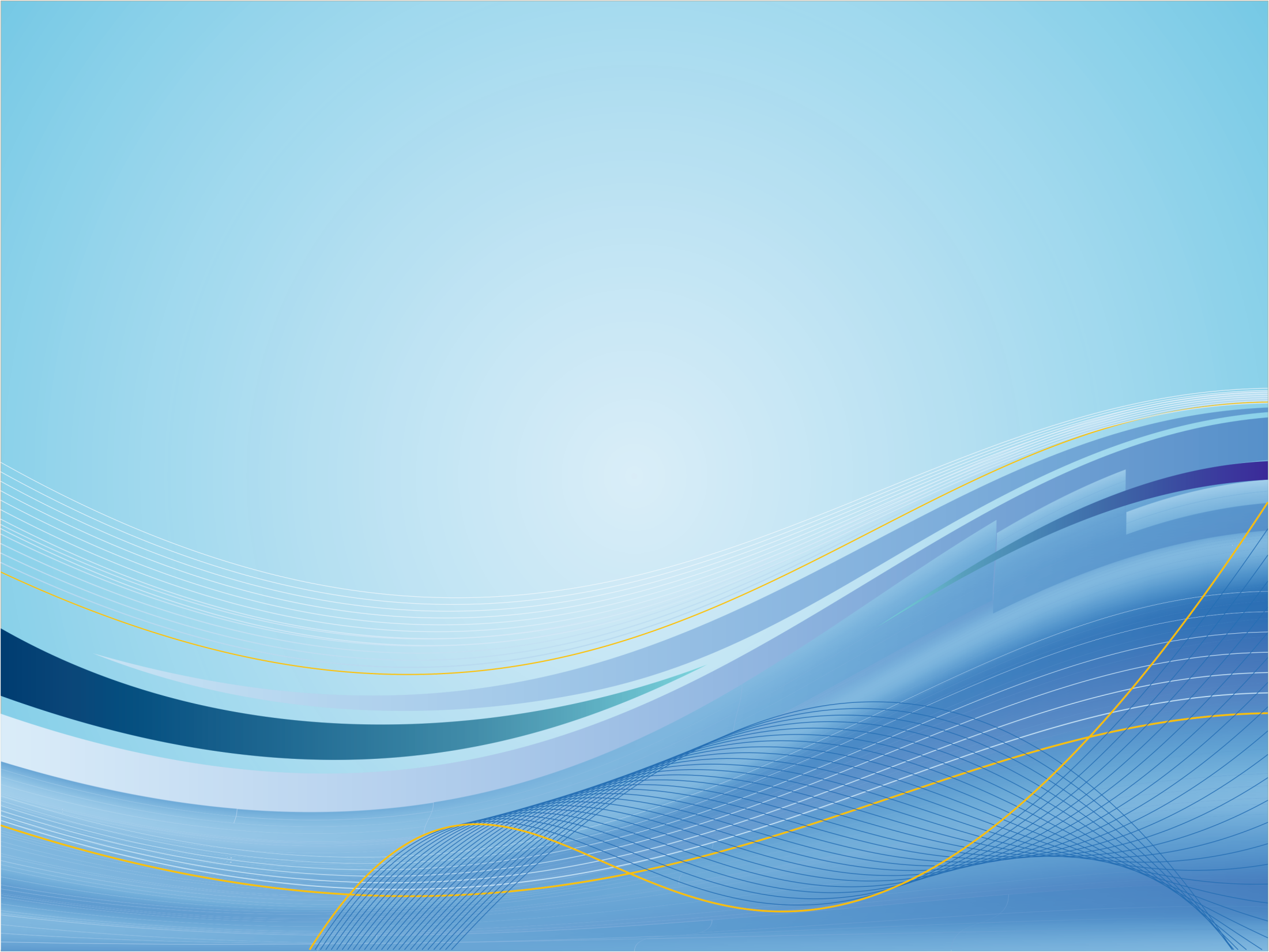 Мероприятия по профилактике безопасности образовательного процесса
Тематические беседы
(с обучающимися, с родителями)
Обучающие семинары: 
- предсезонной подготовки, в рамках ОК; 
- перед проведением многодневных выездов.
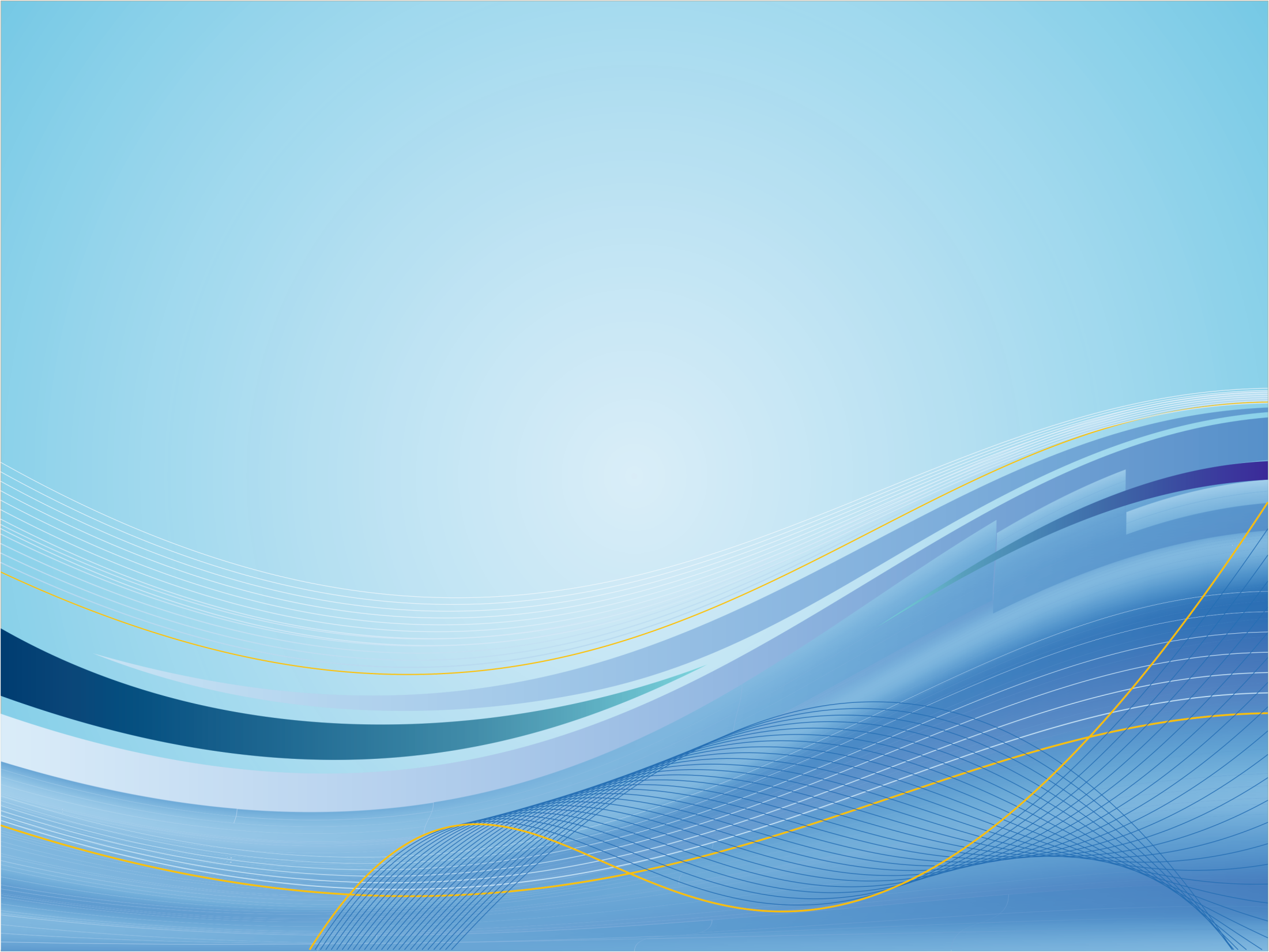 Контроль за обеспечением безопасности образовательного процесса
Журналы инструктажа
Аналитический контроль выявления уровня  знание техники безопасности участниками образовательного процесса
Плановые проверки соблюдения инструкций ОБОБ
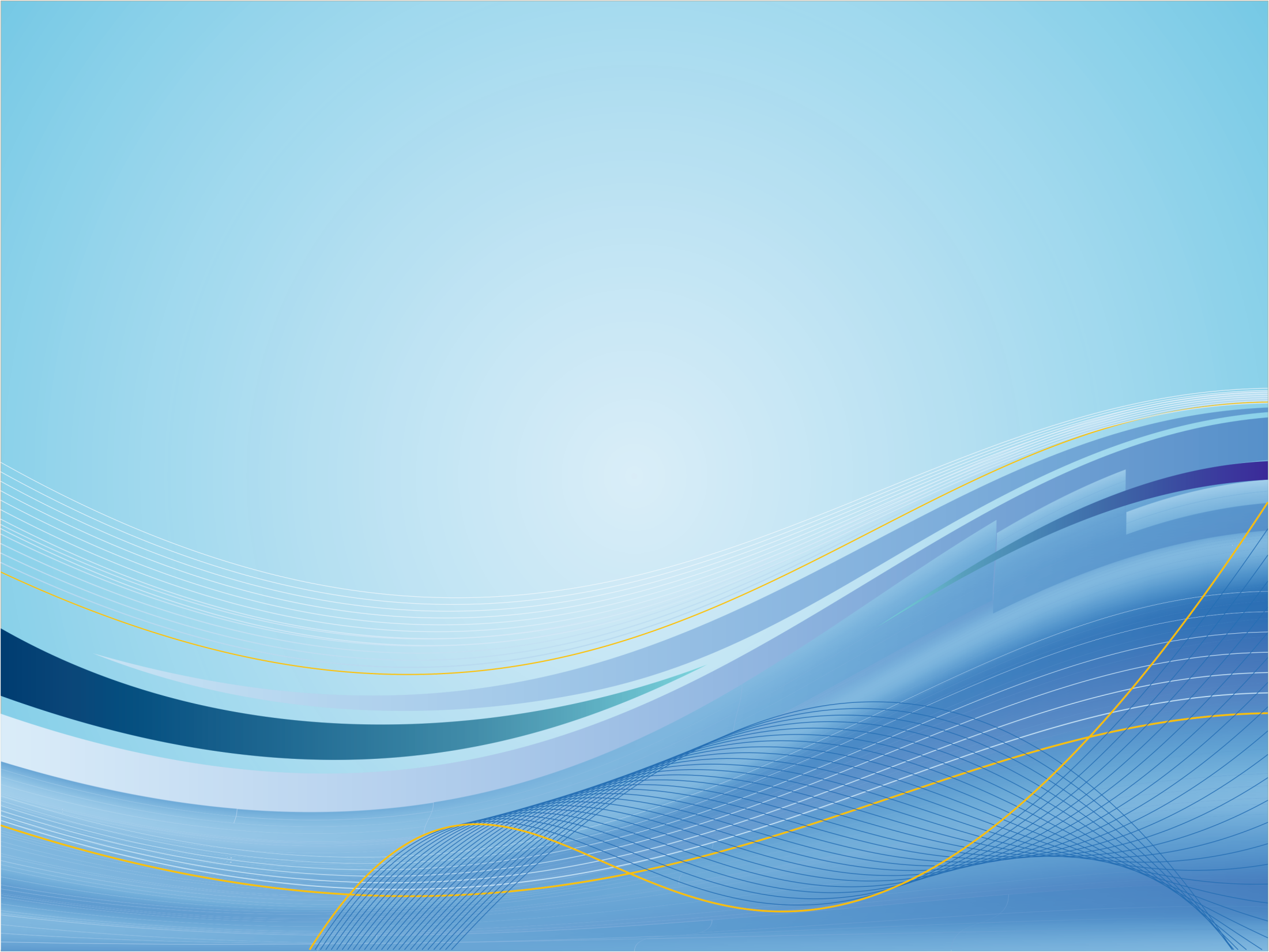 Контроль состояния материально-технического обеспечения образовательного процесса
Создание комиссии по приемке  спортивных сооружения, оборудования.
Проведение испытаний спортивного  оборудования.
Журнал регистрации проведения испытаний спортивного инвентаря и оборудования.
Акт испытания спортивного оборудования.
Акт разрешения на проведение занятий.
Контроль технического состояния спортивных сооружений.
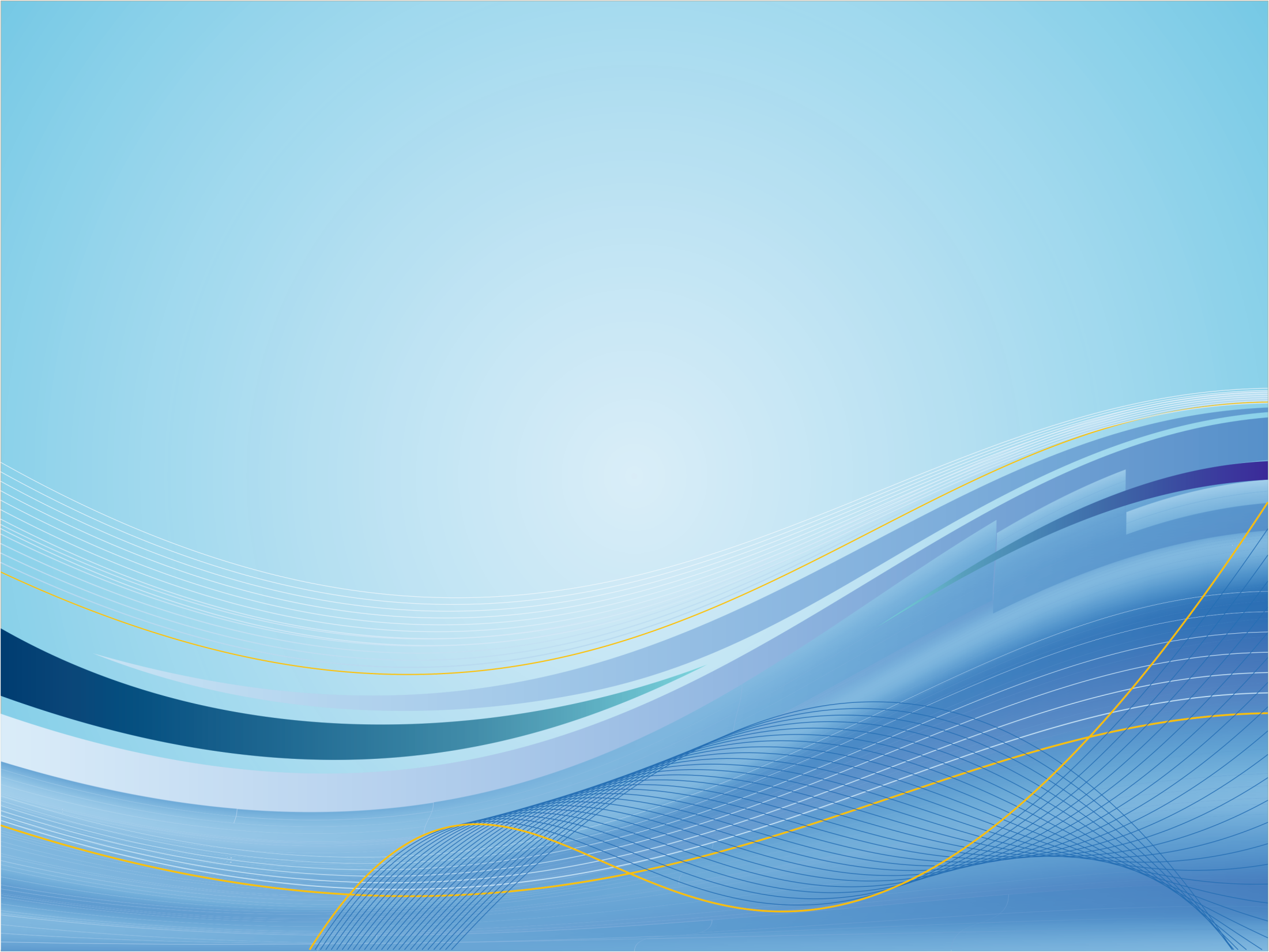 Перечень нормативных правовых документов, использованных при составлении Рекомендаций, а также рекомендуемых для ознакомления при организации работы по созданию физкультурно-спортивной образовательной среды образовательных организаций и обеспечению её безопасности
Федеральный закон от 29.12. 2012 г. № 273-ФЗ "Об образовании в Российской Федерации". Федеральный закон от 4.12.2007 г. № 329-ФЗ "О физической культуре и спорте в Российской Федерации".
Федеральный закон от 27.12.2002 № 184 ФЗ "О техническом регулировании".
Приказ Министерства образования и науки Российской Федерации от 6 октября 2009 г. № 373 "Об утверждении и введении в действие федерального государственного образовательного стандарта начального общего образования".
Приказ Министерства образования и науки Российской Федерации от 17 декабря 2010 г. № 1897 "Об утверждении федерального государственного образовательного стандарта основного общего образования.
Приказ Министерства образования и науки Российской Федерации от 17 мая 2012 г. № 413 "Об утверждении федерального государственного образовательного стандарта среднего (полного) общего образования".
Приказ Министерства образования и науки Российской Федерации от 4 октября 2010 г. № 986 "Об утверждении федеральных требований к образовательным организациям в части минимальной оснащенности учебного процесса и оборудования учебных помещений".
Приказ Министерства образования и науки Российской федерации от 28 декабря 2010 г. № 2106 "Об утверждении федеральных требований к образовательным организациям в части охраны здоровья обучающихся, воспитанников".
Постановление Главного государственного санитарного врача Российской Федерации от 29 декабря 2010 г. № 189 "Об утверждении СанПиН 2.4.2.2821-10 "Санитарно-эпидемиологические требования к условиям и организации обучения в общеобразовательных организациях".
Свод правил СП 118.13330.2012 "Общественные здания и сооружения. Актуализированная редакция СНиП 31-06-2009, СНиП 31-05-2003".
Свод правил СП 31 -112-2004. "Свод правил по проектированию и строительству. Физкультурно-спортивные залы". Часть 2.
Свод правил СП 31 -115-2006. "Открытые плоскостные физкультурно-спортивные сооружения". Свод правил СП 52.13330. 2011. "Свод правил. Естественное и искусственное освещение".
МГСН 4.08-97 "Массовые типы физкультурно-оздоровительных организаций".
ГОСТ Р 52024-2003. "Услуги физкультурно-оздоровительные и спортивные. Общие требования". ГОССТАНДАРТ России.
ГОСТ Р 52025-2003. Государственный стандарт Российской Федерации. "Услуги физкультурно-оздоровительные и спортивные. Требования безопасности потребителей".
ГОСТ Р 12.0.006-2002. Система стандартов безопасности труда. "Общие требования к системе управления охраной труда в организации" (с изменениями от 26 июня 2003 г.).
Письмо от 18 октября 2013 года № ВК- 710/09 О Рекомендациях по безопасности эксплуатации физкультурно-спортивных сооружений общеобразовательных организаций, спортивного оборудования и инвентаря при организации и проведении физкультурно-оздоровительных и спортивно-массовых мероприятий с обучающимися.